Изменения развивающей предметно-пространственной среды в течение тематической недели «В гостях у сказки.» (средний дошкольный возраст)                ВОСПИТАТЕЛЬ МБДОУ№ 65 «ДЕЛЬФИН»РАЗДОРКИНА НАТАЛЬЯ РОМАНОВНАЖЕЛЕЗНОГОРСК 2020
ПОНЕДЕЛЬНИК
Организована выставка книг по русским сказкам.
Совместно с родителями создана и постоянно пополняется «Книга сказок» (мнемотаблицы).
ВТОРНИК
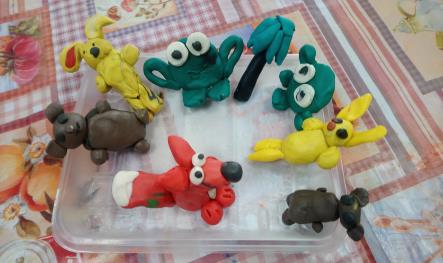 В центре ИЗО-деятельности дети раскрашивали и лепили героев сказки «Теремок».
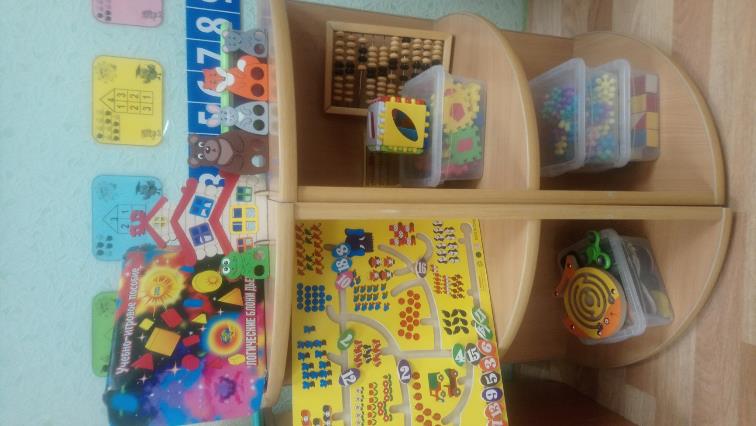 СРЕДА
В центре математики используются атрибуты по сказке «Теремок», где дети сравнивают , считают и строят из блоков Дьенеша персонажей.
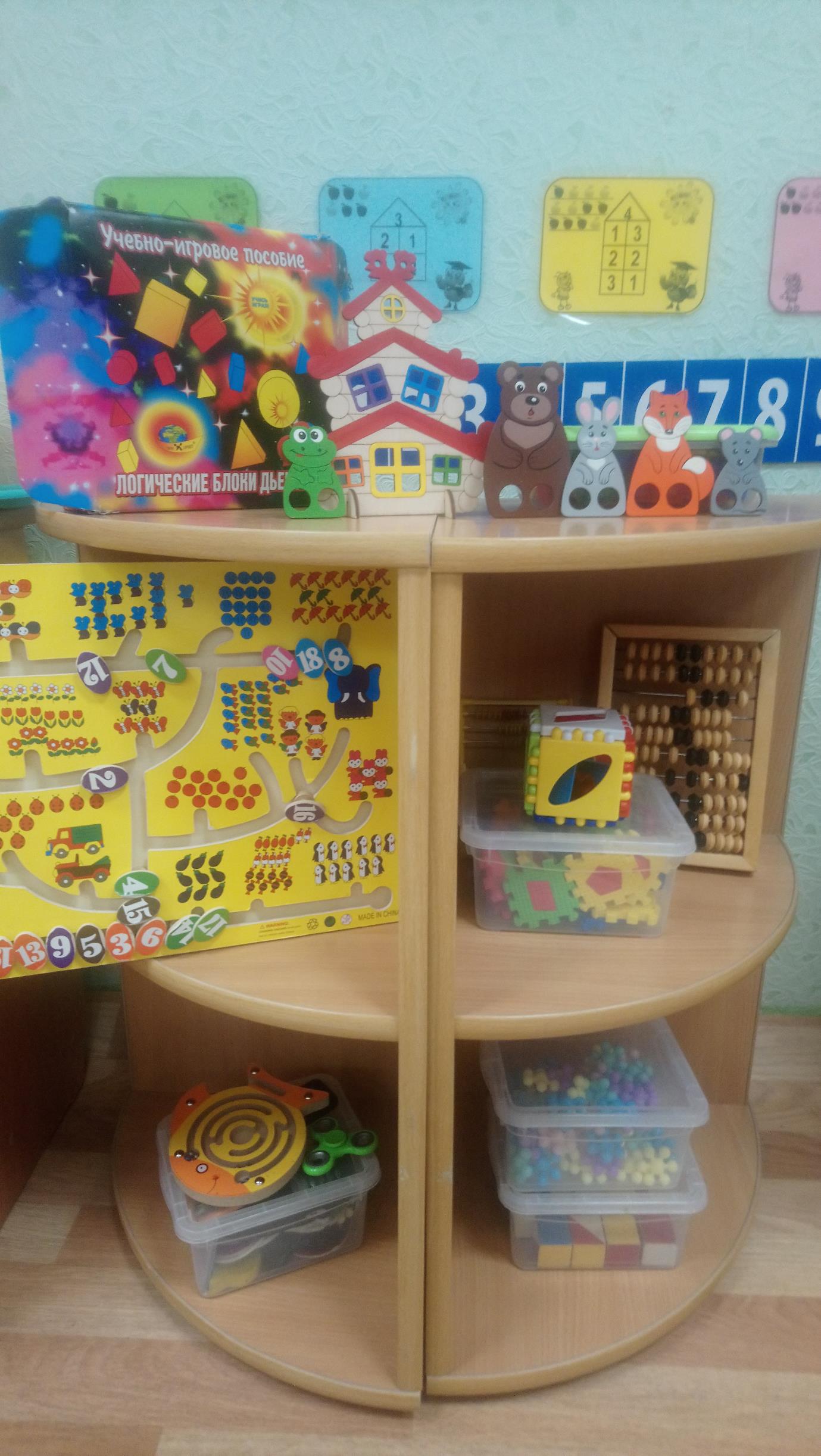 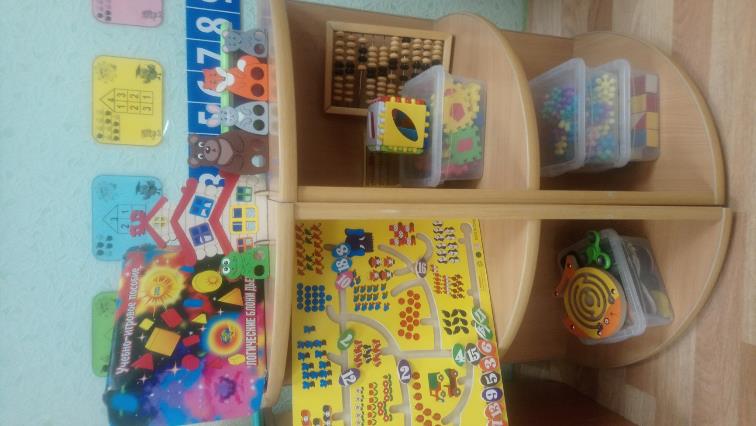 Данный центр оснащен блоками Дьенеша, числовыми домиками, математическими дорожками, геометрическими фигурами, различными кубиками, счетами, настольными играми по формированию логического мышления. Дети могут составлять «сказочные» задачи, используя данный материал
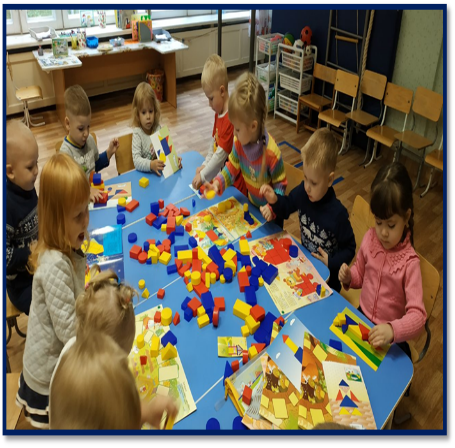 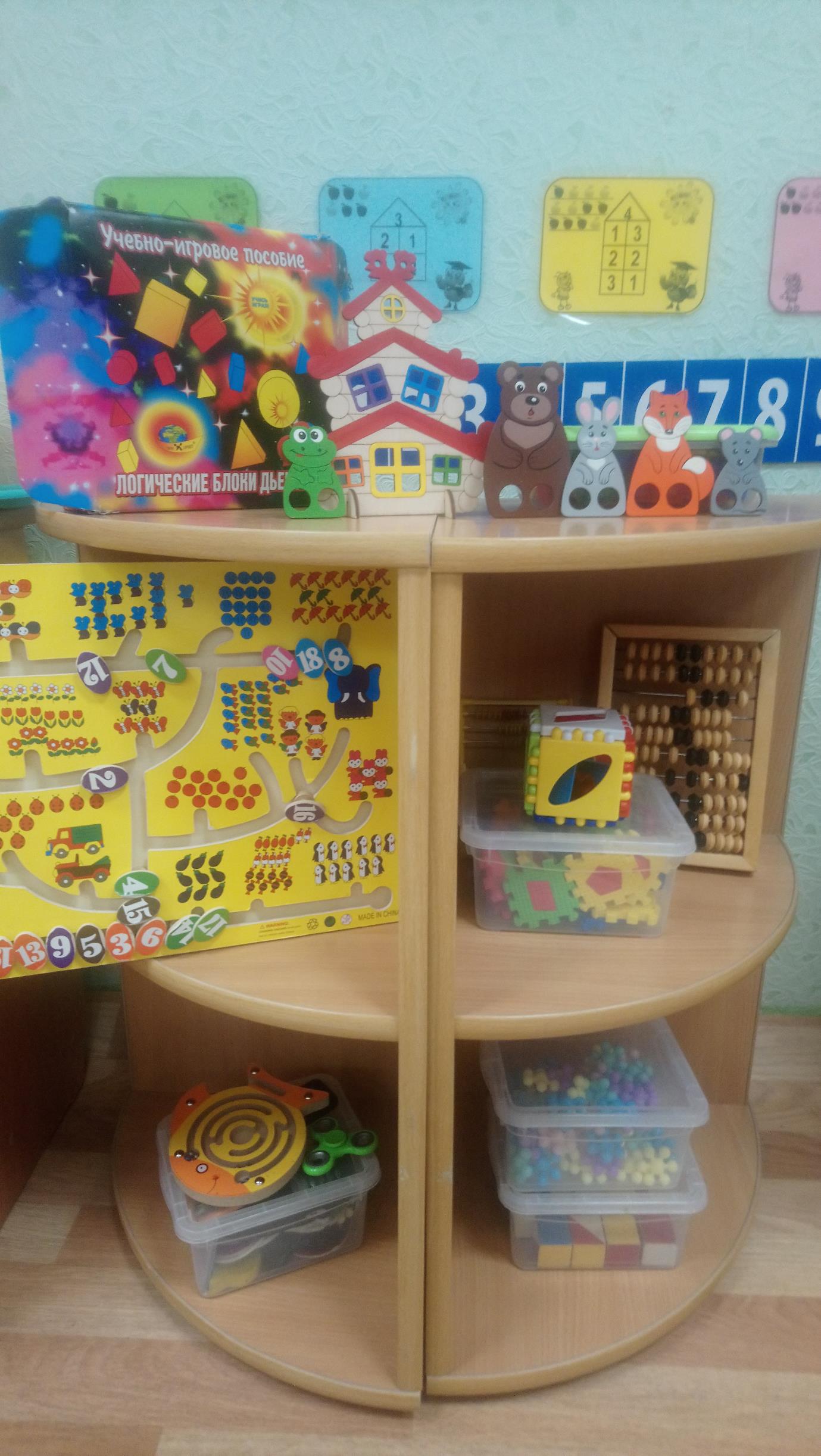 Дети используют разные виды конструкторов, маски, шапочки, игрушки, обыгрывая  сказку «Теремок».
ЧЕТВЕРГ
Созданы условия для игровой ситуации «Теремок».
ПЯТНИЦА
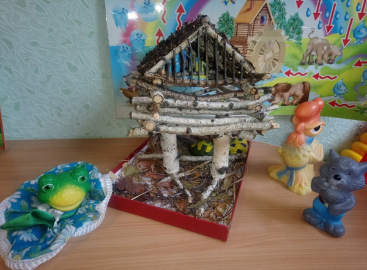 Итоговое мероприятие: «Игра – драматизация  по сказке «Теремок».
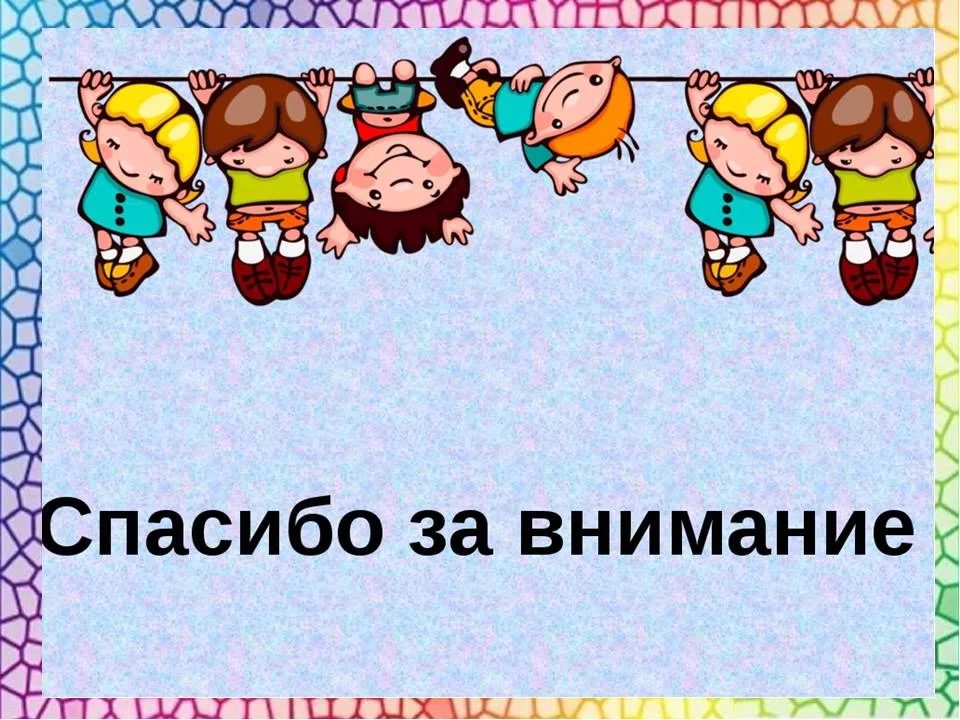